- gâ, gµ, giã, gi¶
- gµ giß , gi¸ ®ç
- Bµ cho bÐ Hµ
   giß ch¶.
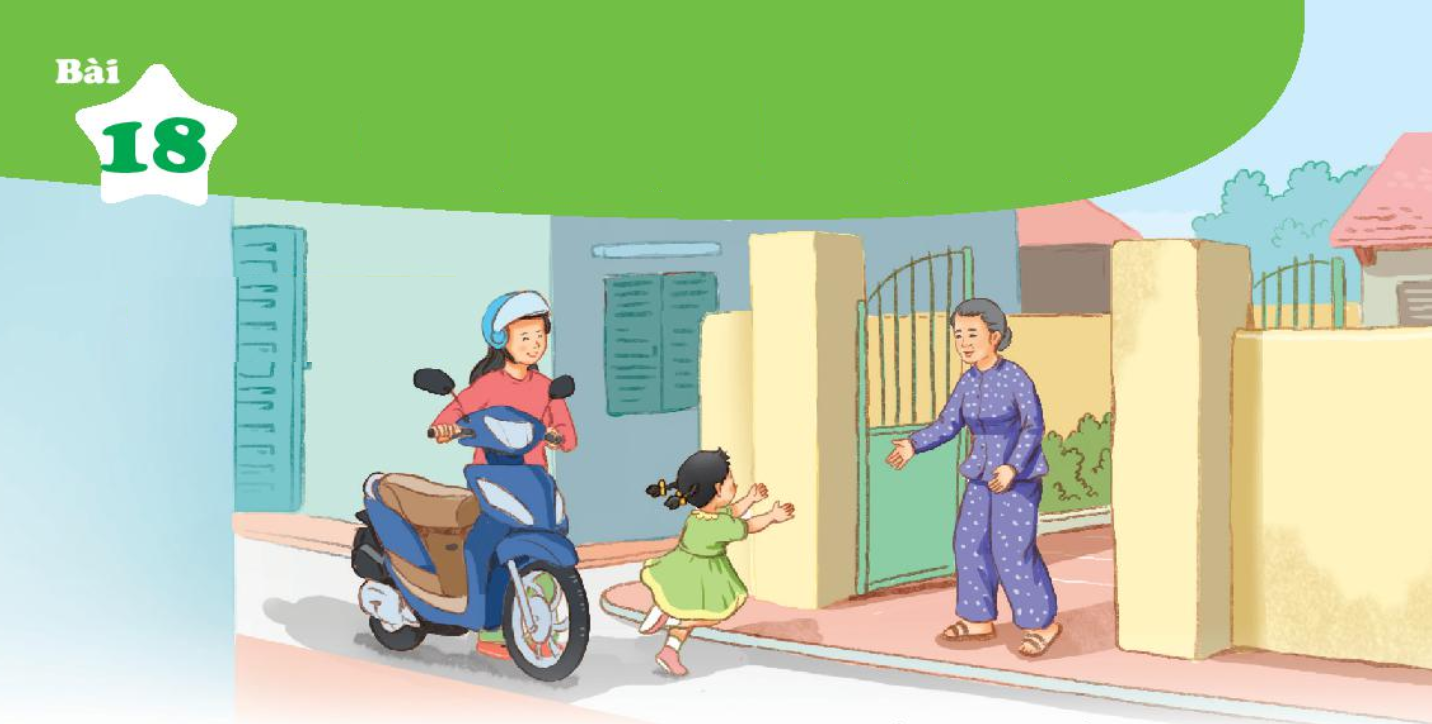 NhËn biÕt
Hµ ghÐ nhµ bµ. Nhµ bµ ë ngâ nhá.
Hµ ghÐ nhµ bµ. Nhµ bµ ë ngâ nhá.
gh
GH
nh
NH
nh
a
gh
e
ghÐ
nhµ
ghÑ    ghÕ    ghi
ghÑ    ghÕ    ghi
nhµ    nhÑ    nhá
nhµ    nhÑ    nhá
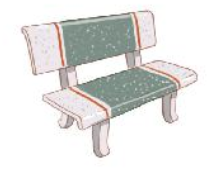 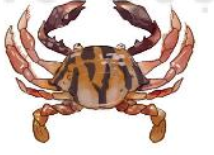 ghÑ ®á
ghÑ ®á
ghÕ ®¸
ghÕ ®¸
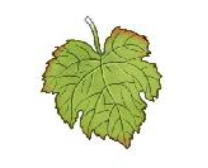 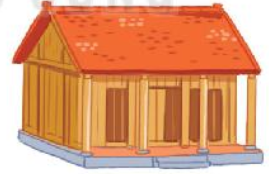 l¸ nho
l¸ nho
nhµ gç
nhµ gç
gh
e
nh
a
ghÐ
nhµ
ghÑ   ghÕ   ghi
nhµ   nhÑ   nhá
ghÕ ®¸    ghÑ ®á
nhµ gç     l¸ nho
MÑ nhê Hµ bª ghÕ nhá.
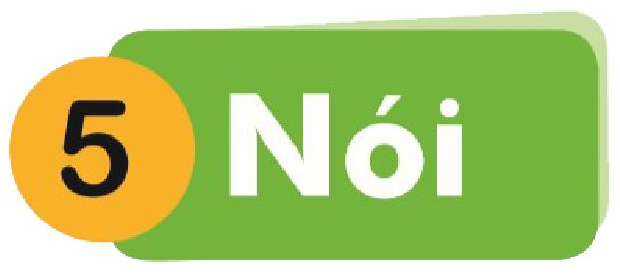 Giới thiệu
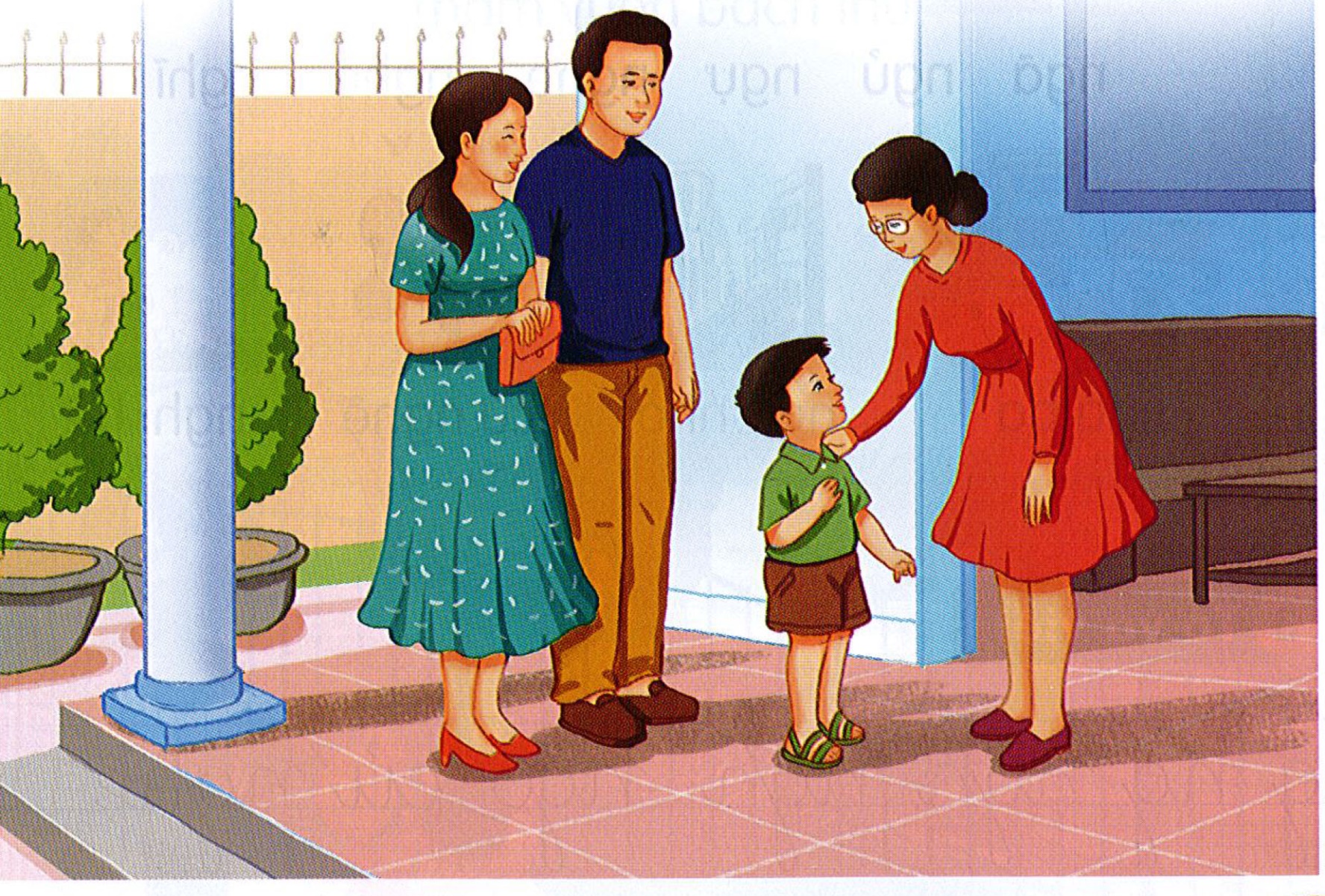